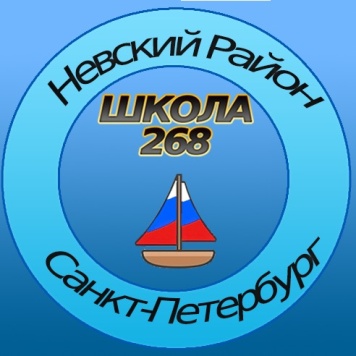 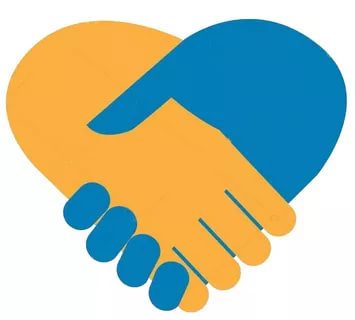 Логотип 
Образовательного 
учреждения
СЛУЖБА МЕДИАЦИИ
ГБОУ СОШ № 268 Невского района
Если вам важно восстановить контакт со своим ребенком…
Если у вашего ребенка есть трудности в отношениях с учителем и педагогами…
Если вы хотите найти общий язык со школой и готовы к диалогу…
ВАМ ПОМОЖЕТ ШКОЛЬНАЯ СЛУЖБА МЕДИАЦИИ!
Наши безусловные принципы:

ДОБРОВОЛЬНОСТЬ участия
БЕСПРИСТРАСТНОСТЬ посредника/медиатора
РАВНОПРАВИЕ всех сторон
КОНФИДЕНЦИАЛЬНОСТЬ процедуры медиации
МЕДИАЦИЯ – особые переговоры с участием третьей нейтральной стороны, направленные на достижение соглашения в интересах каждого.
Мы помогаем:

РОДИТЕЛЯМ, ЖИТЕЛЯМ МУНИЦИПАЛЬНОГО ОКРУГА
Найти верные аргументы и с помощью нейтрального 
посредника донести свою точку зрения
ДЕТЯМ И ПОДРОСТКАМ
Научиться общаться с разными людьми, 
найти друзей и наладить отношения с педагогами
СОТРУДНИКАМ ШКОЛ И ДЕТСКИХ САДОВ
Обсудить проблемы обучения и воспитания в атмосфере сотрудничества и взаимопонимания
Медиатор  НЕ «лечит» и НЕ «судит», он помогает Вам решить проблему посредством диалога.
ГОРОДСКИЕ СЛУЖБЫ МЕДИАЦИИ

Служба медиации ГЦСП «Контакт»
https://profcenter.spb.ru/
mediation-kontakt@mail.ru, 747-29-51

Центр медиации СПбГУ
https://spbu.ru/ekspertnyy-universitet
mediation@spbu.ru, 363–68–28
ШКОЛЬНАЯ СЛУЖБА МЕДИАЦИИ

Цыбулько Татьяна Александровна
руководитель школьной службы медиации
589-27-05
http://school268.spb.ru/podrazdeleniya-i-sluzhby/sluzhba-mediacii